China
It’s a one child policy
Camilla, Noor, & Rebecca
Why?
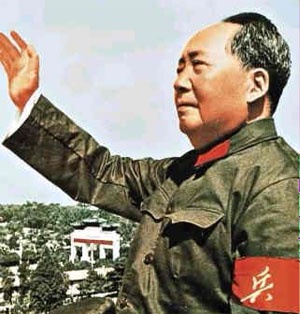 1949- Communist Party

1958- The Great Leap Forward

1976- Mao’s death & Malthusian logic
One Child Policy
1979- Introduction
Propaganda
Benefits
Punishments
Exceptions
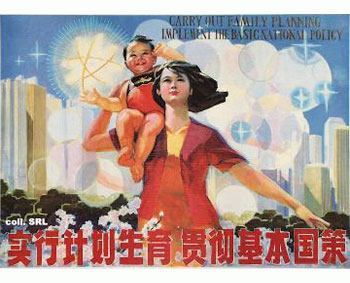 The 1991 Decision
Tightened guidelines

Ultrasounds

Excess bachelors
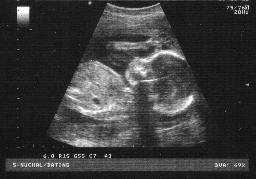 Figures
Consequences
1983- the peak year
Sterilisations	
IUD insertions
Abortions

Only child
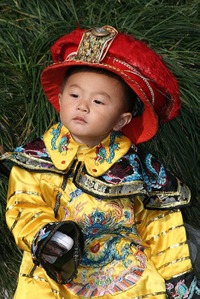